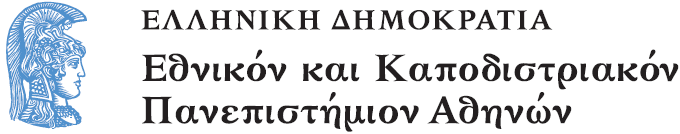 Το Εικονογραφημένο Βιβλίο στην Προσχολική Εκπαίδευση
Ενότητα 1.1: Συναισθήματα

Αγγελική Γιαννικοπούλου
Τμήμα Εκπαίδευσης και Αγωγής στην Προσχολική Ηλικία (ΤΕΑΠΗ)
Διδακτική Πρακτική
Διδακτική πρακτική:
Μαγδαληνή Ζαγουράκη,Μαρία Ξανθοπούλου.
Βιβλίο:  Ed Emberley. Go Away, Big Green Monster! Little, Brown and Company, New York Boston.
Θέμα: Οι φόβοι μας
[1]
Λίγα λόγια για το βιβλίο (1/2)
Πρόκειται για ένα βιβλίο το οποίο με έξυπνο τρόπο βοηθάει τα παιδιά να αντιμετωπίσουν τους φόβους τους. Καθώς γυρίζουν τις σελίδες του βιβλίου, τα παιδιά βλέπουν σταδιακά να σχηματίζεται το μεγάλο πράσινο τέρας. Όταν όμως είναι έτοιμα να του δείξουν ποιος κάνει κουμάντο γυρίζουν τις υπόλοιπες σελίδες του βιβλίου και σιγά-σιγά το εξαφανίζουν, αφαιρώντας του ένα-ένα όλα τα τρομερά χαρακτηριστικά του μέχρι που χάνεται τελείως!
Λίγα λόγια για το βιβλίο (2/2)
Το βιβλίο έχει ενδιαφέρον γιατί επιτρέπει στα παιδιά όχι μόνο να δουν ότι οι φόβοι τους κατασκευάζονται από τους ίδιους, αλλά κυρίως γιατί οι ίδιοι είναι υπεύθυνοι για την αποδόμησή τους.
[2]
Ανάγνωση
Κατά τη διάρκεια της ανάγνωσης εμφανίσαμε και κυρίως εξαφανίσαμε το τέρας αρκετές φορές.
Ένα δικό μας τέρας (1/5)
Αποφασίσαμε με τα παιδιά να φτιάξουμε το δικό μας βιβλίο και το δικό μας τέρας. 
Η διαδικασία ήταν η εξής: 
Α’ φάση: Η δημιουργία του τέρατος
Αποφασίσαμε ποια  χαρακτηριστικά θα έχει το τέρας μας. Π.χ. πόδια πατίνια. 
Διαλέξαμε χαρτιά και τα φτιάξαμε. Τα ζωγραφίσαμε και τα κόψαμε. 
Γράψαμε ένα κείμενο που έμοιαζε πολύ με αυτό του βιβλίου, Π.χ. Το τέρας έχει δυο κίτρινα μάτια, Το τέρας έχει πόδια πατίνια.
Ένα δικό μας τέρας (2/5)
Τα παιδιά άρχισαν να τοποθετούν ένα-ένα τα χαρακτηριστικά του τέρατος, κολλώντας τα με bleu-tack πάνω σε χαρτί οντουλέ. 
Κάθε φορά που πρόσθεταν ένα χαρακτηριστικό, π.χ. κολλούσαν τα πόδια το φωτογραφίζαμε και προχωρούσαμε στο επόμενο χαρακτηριστικό έως ότου προστέθηκαν όλα. Κάθε φωτογραφία ήταν και μια σελίδα του βιβλίου μας.
Ένα δικό μας τέρας (3/5)
Β’ φάση: Η αποδόμηση του τέρατος.
Παρατηρήσαμε ένα-ένα τα χαρακτηριστικά του τέρατος. Είπαμε στα παιδιά να ξεχάσουν για το καθένα ξεχωριστά τι ήταν και να σκεφτούν τι άλλο θα μπορούσε να είναι. Π.χ. η κίτρινη στρογγυλή μύτη του τέρατος, ένας ήλιος.
Διαλέξαμε την πιο επιτυχημένη, κατά κοινή ομολογία, απάντηση και συμπληρώσαμε τη φράση «Δεν με φοβίζει το … γιατί …». Π.χ. Δεν με φοβίζει η μεγάλη στρογγυλή σου μύτη γιατί είναι απλώς ο ήλιος.
Ένα δικό μας τέρας (4/5)
Απομακρύναμε αυτό το χαρακτηριστικό και τα παιδιά το ενσωμάτωσαν σε μια καινούργια ζωγραφιά. Π.χ. πήραν τη μεγάλη στρογγυλή μύτη, την τοποθέτησαν κατάλληλα πάνω στο χαρτί και την μετέτρεψαν σε ένα φωτεινό ήλιο.
Ένα δικό μας τέρας (5/5)
Φωτογραφίσαμε τόσο την εικόνα του τέρατος χωρίς το συγκεκριμένο στοιχείο όσο και τη δημιουργία των παιδιών που έδειχνε σε τι μετατράπηκε αυτό (π.χ. η τέως μύτη ως ήλιος). 
Ενώσαμε τις φωτογραφίες που προέκυψαν και από τις δύο φάσεις σε ένα βιβλίο.
Το τρομακτικό τέρας (1/25)
Το τρομακτικό τέρας (2/25)
Το τρομακτικό τέρας (3/25)
Το τρομακτικό τέρας (4/25)
Το τρομακτικό τέρας (5/25)
Το τρομακτικό τέρας (6/25)
Το τρομακτικό τέρας (7/25)
Το τρομακτικό τέρας (8/25)
Το τρομακτικό τέρας (9/25)
Το τρομακτικό τέρας (10/25)
Το τρομακτικό τέρας (11/25)
Το τρομακτικό τέρας (12/25)
Το τρομακτικό τέρας (13/25)
Το τρομακτικό τέρας (14/25)
Το τρομακτικό τέρας (15/25)
Το τρομακτικό τέρας (16/25)
Το τρομακτικό τέρας (17/25)
Το τρομακτικό τέρας (18/25)
Το τρομακτικό τέρας (19/25)
Το τρομακτικό τέρας (20/25)
Το τρομακτικό τέρας (21/25)
Το τρομακτικό τέρας (22/25)
Το τρομακτικό τέρας (23/25)
Το τρομακτικό τέρας (24/25)
Το τρομακτικό τέρας (25/25)
Χρηματοδότηση
Το παρόν εκπαιδευτικό υλικό έχει αναπτυχθεί στo πλαίσιo του εκπαιδευτικού έργου του διδάσκοντα.
Το έργο «Ανοικτά Ακαδημαϊκά Μαθήματα στο Πανεπιστήμιο Αθηνών» έχει χρηματοδοτήσει μόνο την αναδιαμόρφωση του εκπαιδευτικού υλικού. 
Το έργο υλοποιείται στο πλαίσιο του Επιχειρησιακού Προγράμματος «Εκπαίδευση και Δια Βίου Μάθηση» και συγχρηματοδοτείται από την Ευρωπαϊκή Ένωση (Ευρωπαϊκό Κοινωνικό Ταμείο) και από εθνικούς πόρους.
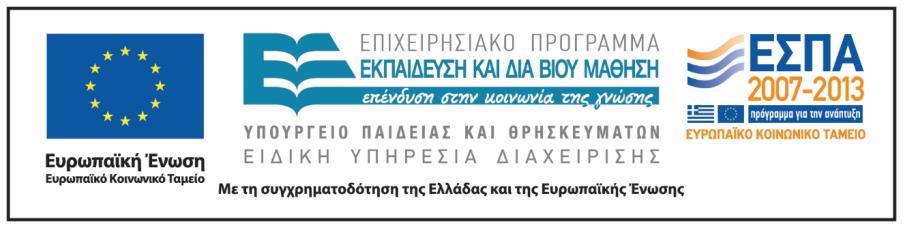 Σημειώματα
Σημείωμα Ιστορικού Εκδόσεων Έργου
Το παρόν έργο αποτελεί την έκδοση 1.0.
Σημείωμα Αναφοράς
Copyright Εθνικόν και Καποδιστριακόν Πανεπιστήμιον Αθηνών, Αγγελική Γιαννικοπούλου 2016. Μαγδαληνή Ζαγουράκη, Μαρία Ξανθοπούλου, Αγγελική Γιαννικοπούλου. «Το Εικονογραφημένο Βιβλίο στην Προσχολική Εκπαίδευση. Συναισθήματα. Go Away, Big Green Monster!». Έκδοση: 1.0. Αθήνα 2016. Διαθέσιμο από τη δικτυακή διεύθυνση: http://opencourses.uoa.gr/courses/ECD5/.
Σημείωμα Αδειοδότησης
Το παρόν υλικό διατίθεται με τους όρους της άδειας χρήσης Creative Commons Αναφορά, Μη Εμπορική Χρήση Παρόμοια Διανομή 4.0 [1] ή μεταγενέστερη, Διεθνής Έκδοση. Εξαιρούνται τα αυτοτελή έργα τρίτων π.χ. φωτογραφίες, διαγράμματα κ.λπ.,  τα οποία εμπεριέχονται σε αυτό και τα οποία αναφέρονται μαζί με τους όρους χρήσης τους στο «Σημείωμα Χρήσης Έργων Τρίτων».
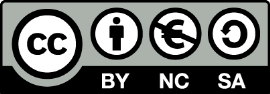 [1] http://creativecommons.org/licenses/by-nc-sa/4.0/ 

Ως Μη Εμπορική ορίζεται η χρήση:
που δεν περιλαμβάνει άμεσο ή έμμεσο οικονομικό όφελος από τη χρήση του έργου, για τον διανομέα του έργου και αδειοδόχο.
που δεν περιλαμβάνει οικονομική συναλλαγή ως προϋπόθεση για τη χρήση ή πρόσβαση στο έργο.
που δεν προσπορίζει στον διανομέα του έργου και αδειοδόχο έμμεσο οικονομικό όφελος (π.χ. διαφημίσεις) από την προβολή του έργου σε διαδικτυακό τόπο.

Ο δικαιούχος μπορεί να παρέχει στον αδειοδόχο ξεχωριστή άδεια να χρησιμοποιεί το έργο για εμπορική χρήση, εφόσον αυτό του ζητηθεί.
Διατήρηση Σημειωμάτων
Οποιαδήποτε αναπαραγωγή ή διασκευή του υλικού θα πρέπει να συμπεριλαμβάνει:
το Σημείωμα Αναφοράς,
το Σημείωμα Αδειοδότησης,
τη δήλωση Διατήρησης Σημειωμάτων,
το Σημείωμα Χρήσης Έργων Τρίτων (εφόσον υπάρχει),
μαζί με τους συνοδευτικούς υπερσυνδέσμους.
Σημείωμα Χρήσης Έργων Τρίτων
Το Έργο αυτό κάνει χρήση των ακόλουθων έργων:
Εικόνα 1, 2: Εξώφυλλο και σελίδα του βιβλίου «Go Away, Big Green Monster!» Little, Brown and Company, New York Boston.